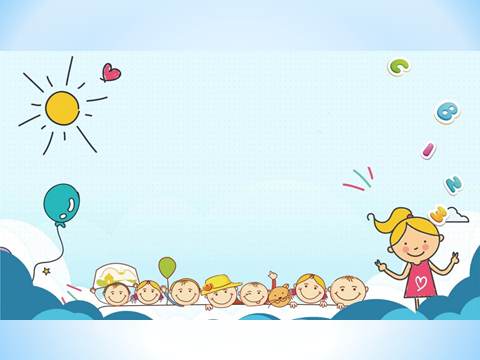 Наш любимый детский сад
Детский сад «Пчелка»
Группа «Звёздочка»
Кухня
Медицинский кабинет